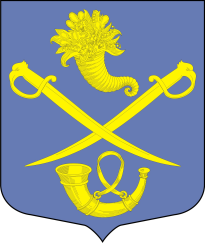 БЮДЖЕТ ДЛЯ ГРАЖДАН
ОБ  ИСПОЛНЕНИИ  БЮДЖЕТА 
МУНИЦИПАЛЬНОГО ОБРАЗОВАНИЯ 
БУДОГОЩСКОЕ ГОРОДСКОЕ ПОСЕЛЕНИЕ
 КИРИШСКОГО МУНИЦИПАЛЬНОГО РАЙОНА 
ЛЕНИНГРАДСКОЙ ОБЛАСТИ  
за 2022 год
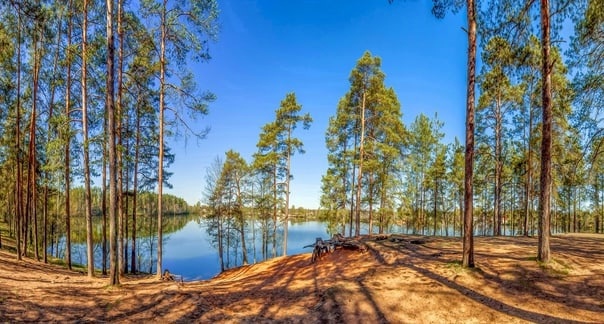 Киришский муниципальный район Ленинградской области
2
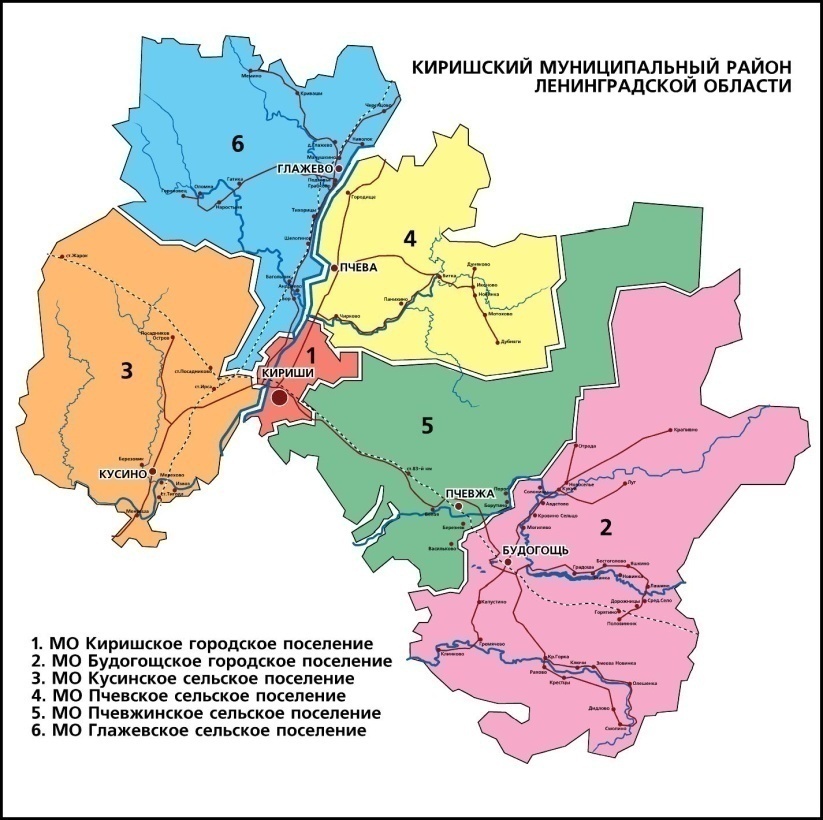 Будогощское городское поселение Киришского муниципального района Ленинградской области
3
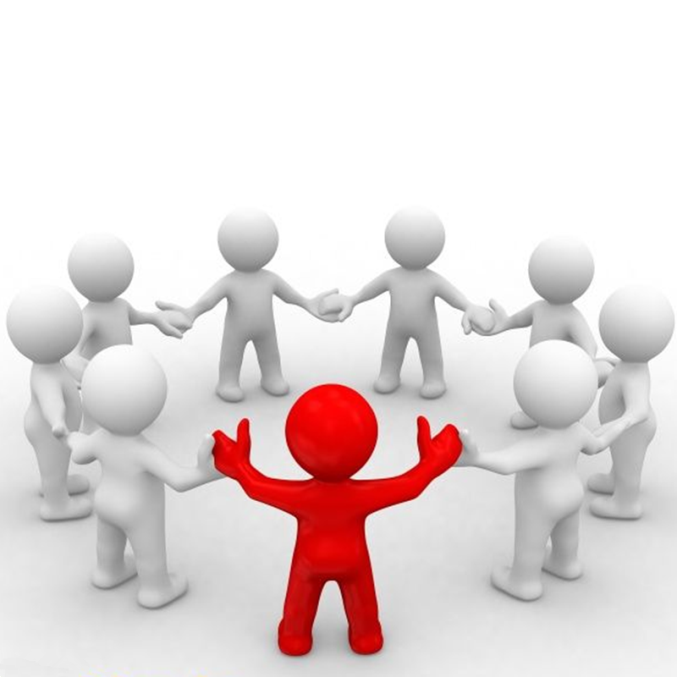 Общая площадь — 966,91 км²
 Расположено в южной части Киришского района
 Граничит:
 на западе и севере — с Пчёвжинским сельским поселением
 на северо-востоке — с Тихвинским районом
 на востоке и юге — с Новгородской областью
 В состав городского поселения входят 30 населённых пунктов –
     д. Авдетово, д. Бестоголово, г.п. Будогощь, д. Горятино, п.ст. Горятино, д. Градоша, д. Гремячево, д. Дидлово, д. Дорожницы, д. Званка, д. Змеева Новинка, д. Клинково, д. Ключи, д. Крапивно, д. Красная Горка, д. Крестцы, д. Кровино Сельцо, д. Кукуй, д. Лашино, д. Луг, д. Могилёво, д. Новая, д. Олешенка, д. Отрада, д. Половинник, д. Рахово, д. Смолино, д. Солоницы, д. Среднее Село, д. Яшкино
 Численность населения  2 980 чел.
ЧТО  ТАКОЕ БЮДЖЕТ ДЛЯ ГРАЖДАН
4
Бюджет для граждан – это упрощенная версия бюджетного документа, которая использует неформальный язык и доступные форматы, чтобы облегчить для граждан понимание бюджета. 
    Он содержит информационно-аналитический материал, доступный для широкого круга неподготовленных пользователей.
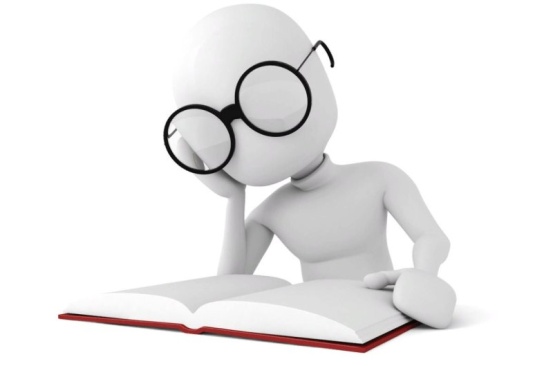 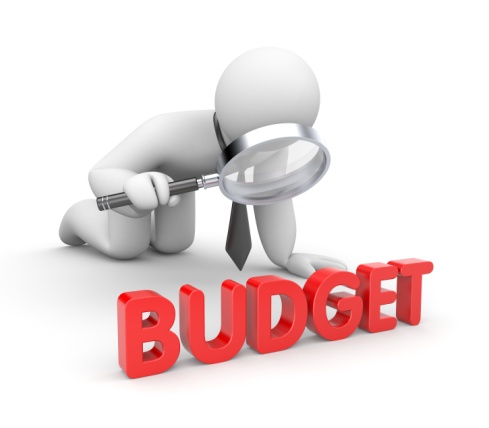 Основные понятия и термины
5
Бюджет – это форма образования и расходования денежных средств, предназначенных для финансового обеспечения задач и функций государства и местного самоуправления.
 Бюджетные  ассигнования – предельные объемы денежных средств, предусмотренных в соответствующем финансовом году для исполнения бюджетных обязательств
 Межбюджетные трансферты – средства, предоставляемые одним бюджетом бюджетной системы Российской Федерации другому бюджету бюджетной системы Российской  Федерации
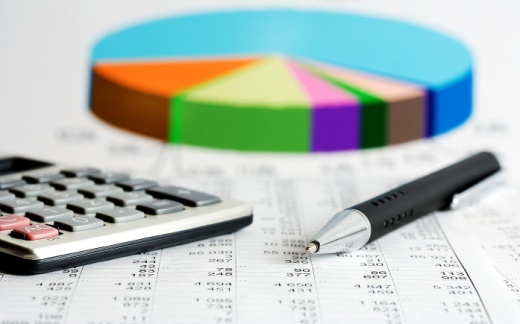 Основные понятия и термины
6
Текущий финансовый год – год, в котором осуществляется исполнение бюджета, составление и рассмотрение проекта бюджета на очередной финансовый год (очередной финансовый год и плановый период)
Очередной финансовый год - год, следующий за текущим финансовым годом
Плановый период – два финансовых года, следующие за очередным финансовым годом
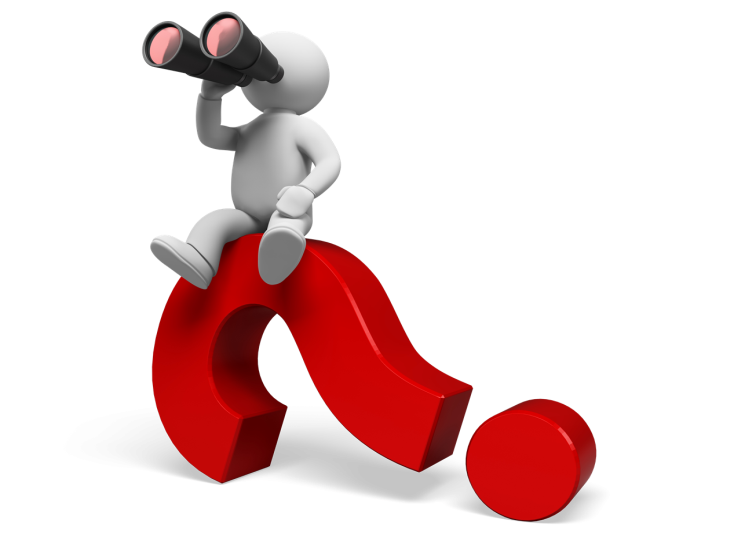 Основные понятия и термины
7
Доходы – поступающие в бюджет денежные средства
Расходы – выплачиваемые из бюджета денежные средства
Доходы – Расходы = Дефицит (Профицит)
Дефицит – превышение расходов над доходами
Профицит – превышение доходов над расходами
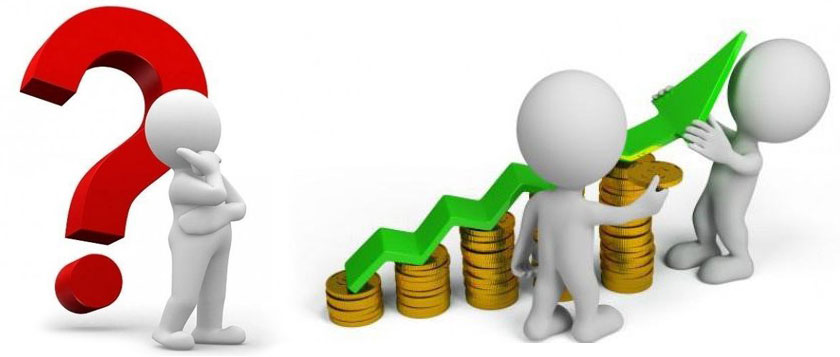 Бюджетный процесс
8
Составление проекта бюджета на очередной финансовый год и плановый период
 Рассмотрение проекта бюджета на очередной финансовый год и плановый период
 Утверждение проекта бюджета на очередной финансовый год и плановый период
 Исполнение бюджета в текущем финансовом году
 Утверждение отчета об исполнении бюджета предыдущего года
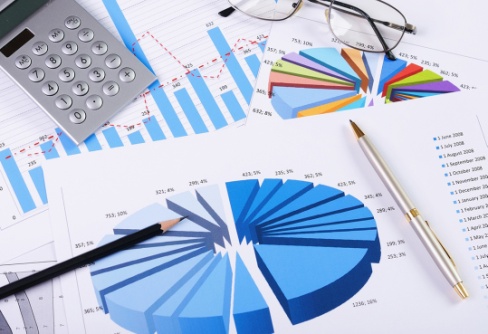 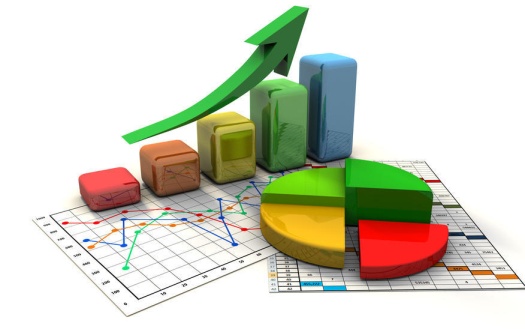 Основные параметры бюджета - 2022 год (тыс.руб.)
9
Структура доходов  бюджета – 2022 год (тыс.руб.)
10
Структура доходов бюджета в разрезе источников 2021/2022 годы (тыс.руб./%)
11
2021 год
143 309
2022 год
161 167
Структура налоговых и неналоговых доходов бюджета2021/2022 годы (тыс.руб./%)
12
2022 год
23 759
2021 год
24 317
налоги на доходы физических лиц              налоги на имущество            доходы от имущества
 прочие доходы
Структура расходов бюджета - 2021/2022 годы (тыс.руб.)
13
2021 год
2022 год
144 273
159 346
Общегосударственные вопросы          национальная оборона,  национальная безопасность и правоохранительная деятельность
национальная экономика                  жилищно-коммунальное хозяйство               культура, кинематография        
 образование, социальная политика, физическая культура и спорт
Расходы бюджета по программным и непрограммным направлениям деятельности - 2021/2022 годы(тыс.руб./%)
14
2021 год
144 273
2022 год 
159 346
Обеспечение деятельности ОМСУ               непрограммные расходы      
 расходы по программным направлениям
Расходы бюджета в рамках муниципальных 
программ - 2022 год (тыс.руб.)
15
144 946
Межбюджетные трансферты предоставленные в 2022 году (тыс.руб.)
16
19 376
Исполнение адресной инвестиционной программы за 2022 год (тыс.руб.)
17
Расходы бюджета Участие в национальных проектах МО Будогощское городское поселение за 2022 год
18
Национальный проект «Жильё и городская среда» / Федеральный проект «Обеспечение устойчивого сокращения непригодного для проживания жилищного фонда»:
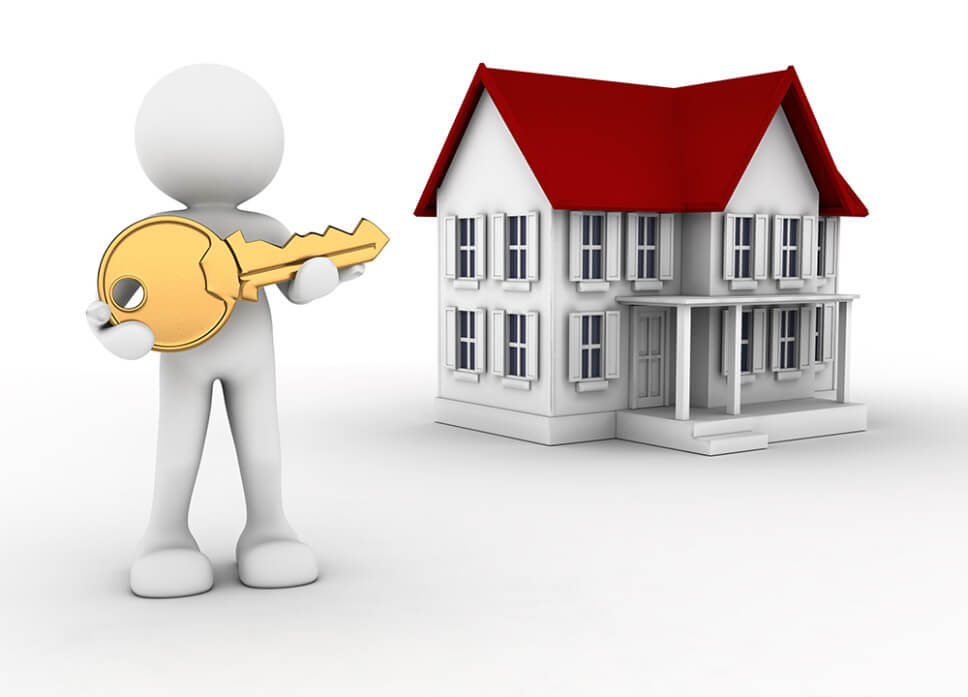 Приобретено 25 квартир в рамках реализации мероприятий по переселению граждан из аварийного жилищного фонда на сумму 77380 тыс. руб.
Расходы бюджета Участие в национальных проектах МО Будогощское городское поселение за 2022 год
19
Национальный проект «Жильё и городская среда»/ Федеральный проект «Формирование комфортной городской среды»
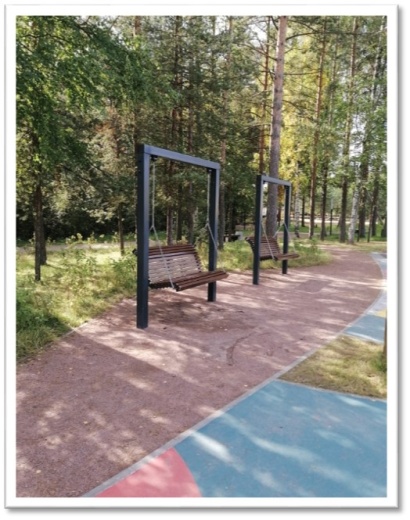 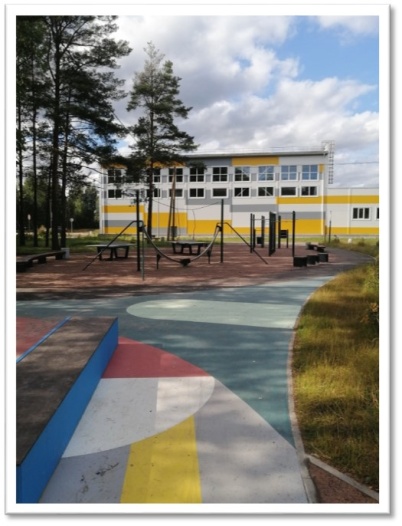 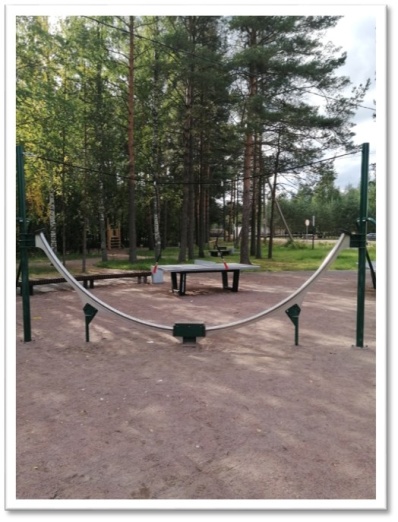 Благоустройство общественной территории
Территория от физкультурно-оздоровительного комплекса ул. Октябрьская д.68 до жилого дома №93 по ул. Советская г.п. Будогощь
сумма 11495 тыс. руб.